Opakování
Bílkoviny


Nukleové kyseliny
BÍLKOVINY = PROTEINY
Organické látky složené z atomů uhlíku, vodíku, kyslíku a dusíku




VÝSKYT: luštěniny, obilniny, mléčné výrobky, maso
v těle:   19 %, pro tvorbu a obnovu buněk
O
N
C
H
P
S
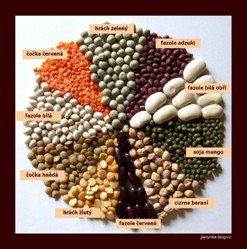 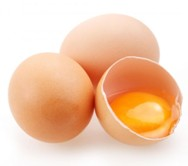 SLOŽENÍ  A VZNIK BÍLKOVIN
Z  AMINOKYSELIN     NH2COOH

PROPOJENY  PEPTIDICKOU VAZBOU- ŘETEZEC se  100 – 2 000 molekulami

NH2CO   OH        H  NHCOOH
                       O   H
             NH2- C – N- COOH
Poškození bílkovin
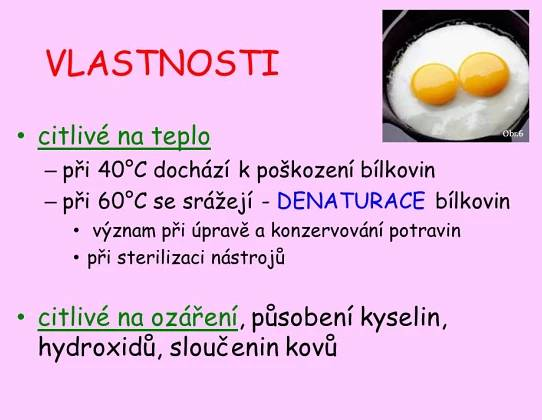 60 oC
Studená voda
mléko
kyseliny
hydroxidy
Roztok soli
Teplá voda
20 oC
minerálka
Funkce bílkovin - opakování
Katalytická
Řídicí
Transportní
Pohybová
Stavební
Ochranná
Zdroj energie
vlasy
hormony
imunoglobuliny
Spermie-bičík
vyhladovění
enzymy
hemoglobin
Druhy bílkovin
stavební
kreatin
stavební
kolagen
aktin
pohybová
pepsin
katalytická
hemoglobin
transportní
řídicí
inzulin
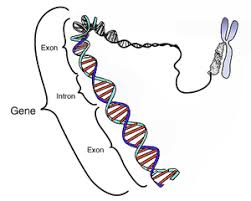 Nukleové kyseliny
přírodní látky složené z makromolekul
základ- nukleotidy
rozlišujeme DNA a RNA

DNA- dvojitá šroubovice
RNA- vláknitá makromolekula

Část DNA kódující informaci – GEN
DNA SE OTÁČÍ KOLEM BÍLKOVINY -  chromozom
DNA se rozplete, kopie obou vláken, spletení do DNA – zdvojení=replikace
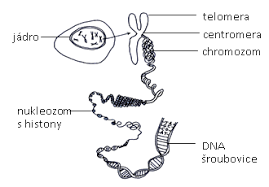 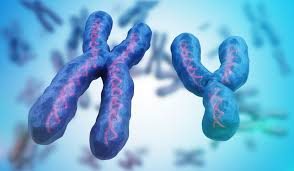 VITAMINY
ZNAČÍ SE VELKÝMI PÍSMENY
SLOŽITÉ LÁTKY ROSTLINNÉHO PŮVODU
SOUČÁSTÍ POTRAVY

USNADŇUJÍ CHEMICKÉ PŘEMĚNY V BUŇKÁCH ORGANISMŮ

PŘÍJEM – V POTRAVĚ NEBO  JAKO PROVITAMINY
 (V TĚLE SE PŘEMĚNÍ NA VITAMÍNY VLIVEM ENZYMŮ)
ROZPUSTNÉ VE VODĚ A ROZPUSTNÉ V TUCÍCH
Vitaminy rozpustné ve vodě
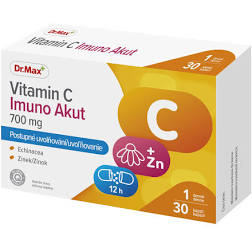 Vitamin C 
Kyselina askorbová


B – komplex – skupina vitaminů B
Nevyskytují se samostatně
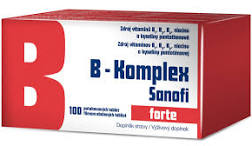 VITAMIN C     =  KYSELINA ASKORBOVÁ
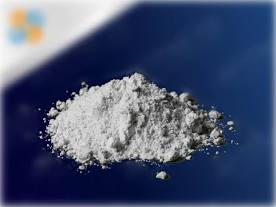 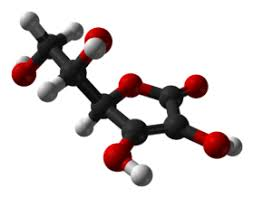 Bílá pevná látka

Kyselá chuť

Rozpustná ve vodě

Denní spotřeba 60 – 100 mg
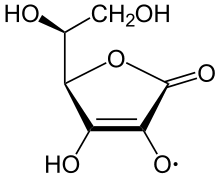 Vitamin C       význam pro tělo
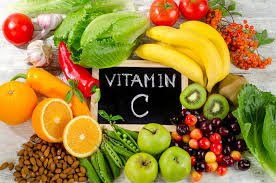 Posílení imunity

Podporuje tvorbu kolagenu v těle

Urychluje hojení ran

Antioxidant –omezení účinku kyslíkových radikálů

Důležitý pro savce – nevytváří si ho člověk, primáti a morče
Výskyt vitaminu C
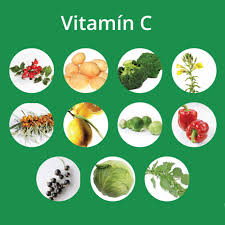 Ztráta účinku vitaminu C
Horká voda
Kovová lžička
mráz
Reaguje s kyslíkem
B – komplex – vlastnosti, význam pro tělo
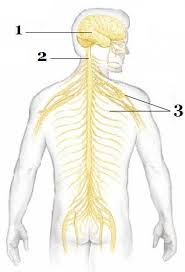 skupina vitaminů B
rozpustné ve vodě
vzájemně se doplňují


pro látkovou přeměnu bílkovin, sacharidů
pro krvetvorbu
pro ochranu a výživu nervové soustavy
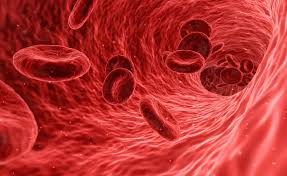 Výskyt vitaminů B
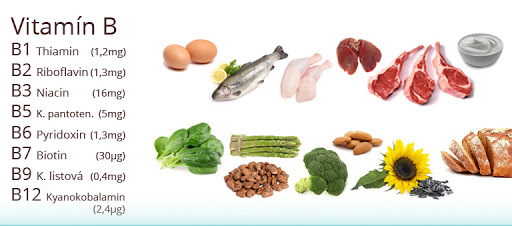 Projevy nedostatku vitamínů B
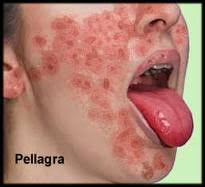 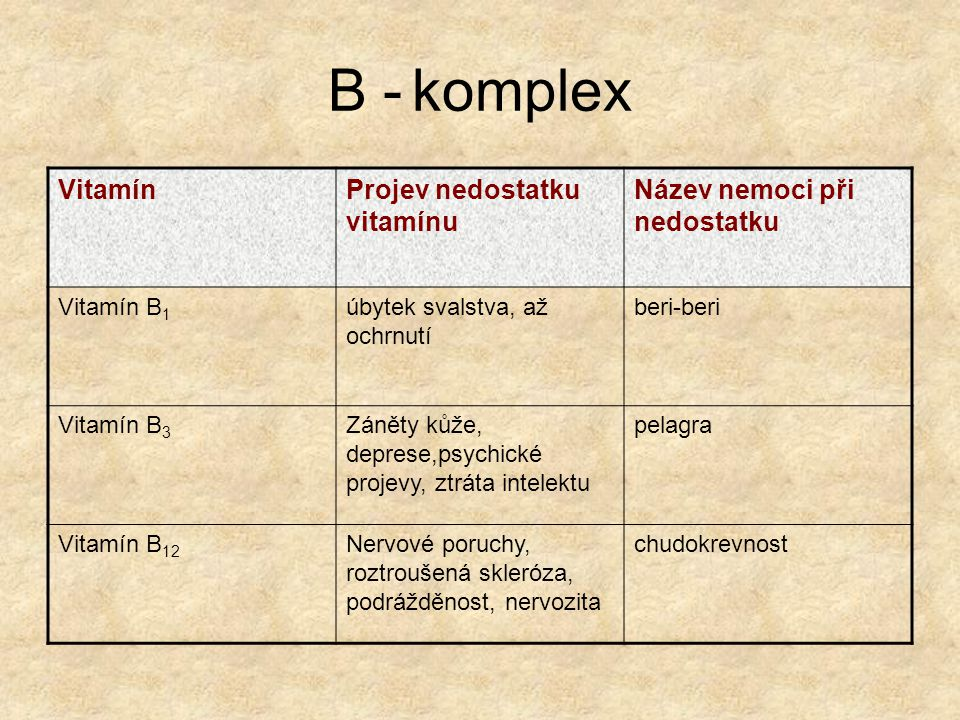 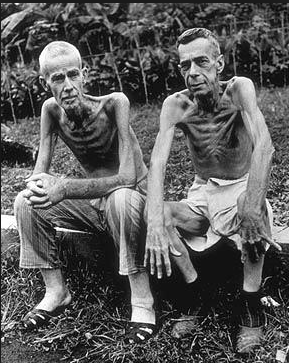 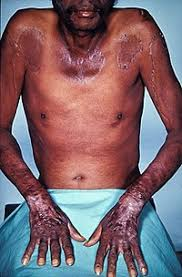 Vitaminy rozpustné ve vodě (zápis)
Písemné opakování – sacharidy 15 min
A				B				C
1. vyjmenuj monosacharidy		1. vyjmenuj polysacharidy		1. vyjmenuj disacharidy
2. sacharóza – výskyt, použití		2. fruktosa – výskyt, použití		2. škrob –výskyt, použití
3. celulosa -4 info			3. maltosa- 4 info			3. glukosa-4 info
4. vzorec- glukosa			4. vzorec – škrob			4. sacharóza- vzorec
5. rovnice – alkoholového kvašení	5. rovnice dýchání			5. rovnice fotosyntézy
6. kvašení máselné (3)		6. kvašení mléčné (3)			6. octové kvašení (3)
7. co jsou sacharidy?		7. co je kvašení?			7. co jsou polysacharidy?

Doplňující: glykogen, chitin,dextrin,plnidlo,škrobový maz,sacharáza,galaktosa, ovocný cukr, krevní cukr,sladový cukr